Medicare 101Marketplace & Medicaid Transitions
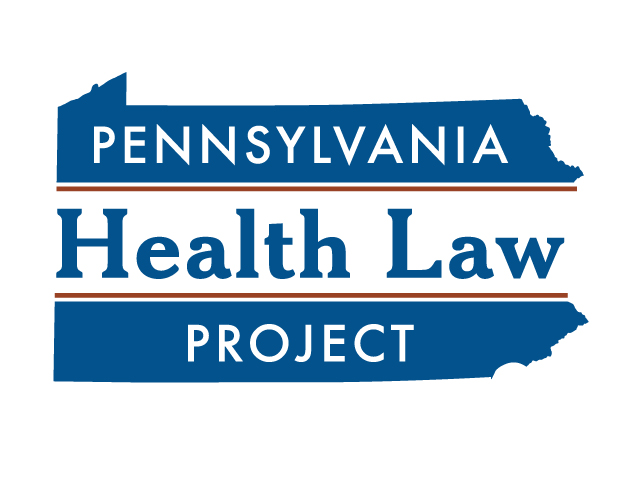 Janice Meinert
Kyle Fisher
kfisher@phlp.org

Feb/March 2017
Topics
2
Medicare Basics
Eligibility and Enrollment
Original Medicare vs Medicare Advantage

Transitions to Medicare
From Marketplace Coverage
From Medicaid

Affordability Programs
Medicare Cost Sharing
Medicare Savings Program
Extra Help (Rx)
[Speaker Notes: Medicare in 3 parts – overview / transitions / affording it
Poll audience – how many do assist patients medicaid elig & enrollment?]
Medicare Basics
3
Who qualifies? 
What do they get?
How do they enroll?
Who Gets Medicare?
4
Someone is eligible for Medicare if they: 

Are age 65 or older, or 

Have received Social Security Disability (SSDI) benefits for two years, or 

Have End-Stage Renal Disease (ESRD) and are receiving dialysis or have had a kidney transplant
[Speaker Notes: 1st two – extremely common
Last bullet (2 avenues) – much less common / ALS especially
*Amyotrophic Lateral Sclerosis (ALS) alone not enough / tied to SSD reciept, no waiting period]
What does Medicare cover?
5
[Speaker Notes: Medicare covers many types of services, and you have options for how you get your Medicare coverage. Medicare has 4 parts:
Part A (Hospital Insurance) helps pay for inpatient hospital stays, skilled nursing facility care, home health care, and hospice care. 
Part B (Medical Insurance) helps cover medically necessary services like doctor visits and outpatient care. Part B also covers many preventive services (including screening tests and shots), diagnostic tests, some therapies, and durable medical equipment like wheelchairs and walkers. Together, Part A and Part B are also referred to as “Original Medicare.”
Part C (Medicare Advantage [MA]) is another way to get your Medicare benefits. It combines Parts A and B, and sometimes Part D (prescription drug coverage). MA Plans are managed by private insurance companies approved by Medicare. These plans must cover medically necessary services. However, plans can charge different copayments, coinsurance, or deductibles for these services than Original Medicare.
Part D (Medicare Prescription Drug Coverage) helps pay for outpatient prescription drugs. Part D may help lower your prescription drug costs and protect you against higher costs in the future.]
Enrollment – Parts A & B
6
Enrollment is generally automatic, unless:
Individual is not receiving Social Security benefits when they turn 65, or
Individual has ESRD (different enrollment rules apply)

Social Security Administration 
handles Parts A and B enrollment 

Individuals who decline Medicare Parts A and B when they are first eligible may have to: 
Pay more for their coverage
Wait for their coverage to start
[Speaker Notes: Penalties: Part B = 10% increase per year]
Medicare Coverage Options
7
Original Medicare
OR
Medicare Advantage Plan
Medicare Advantage – 
Medical Only plan  
(Parts A and B only)
Medicare Advantage 
– 
Including prescription drug coverage 
(Parts A, B, & D)
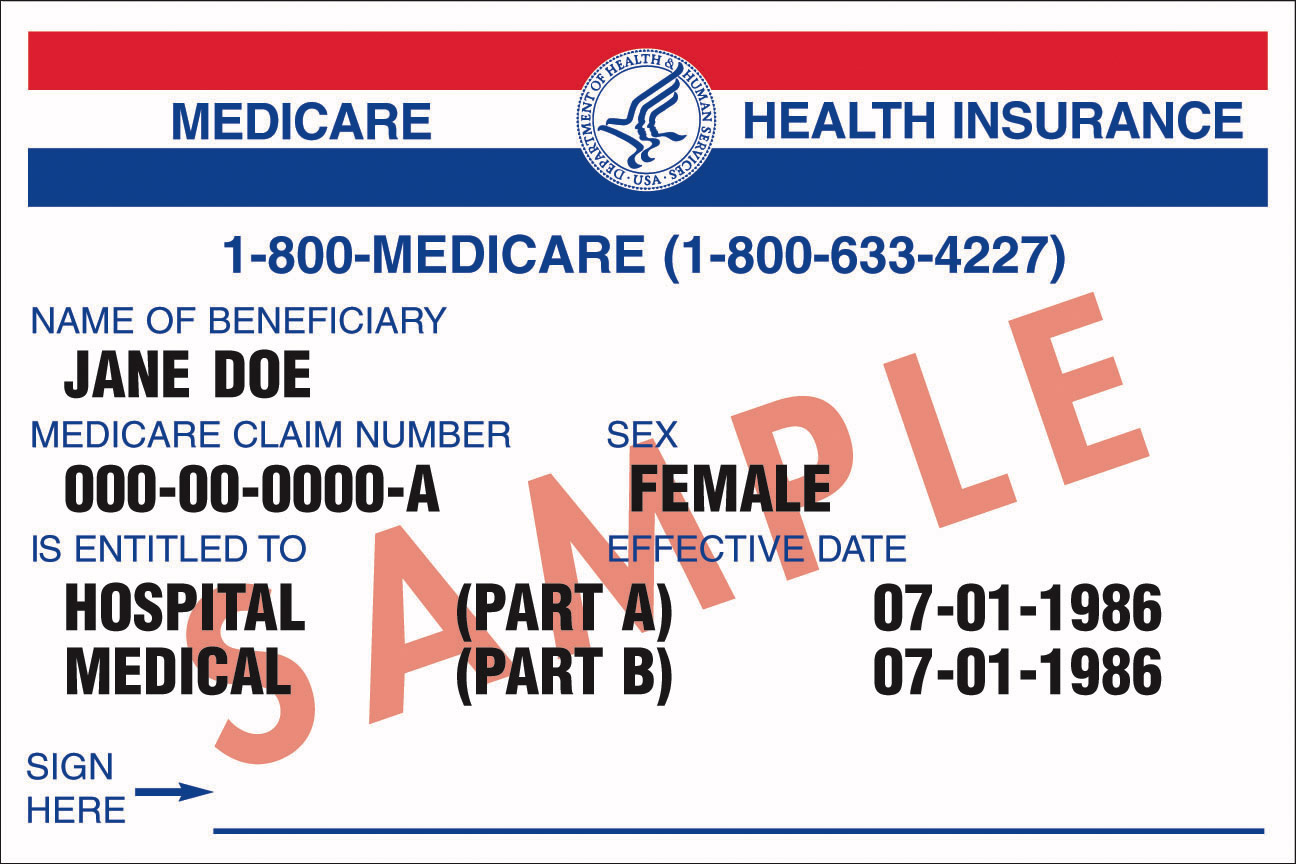 Medigap 
(or other secondary coverage)
Part D Plan
+
Jane Doe
[Speaker Notes: How’s it work?  What’s the delivery mechanism?   - aka: FFS or MCO
Among dual-eligibles – about 2/3 in Original, 1/3 in Med Adv (as of 2014?) 
 with Part D: various teirs and formularies, huge differences in pricing (use tool on Medicare website to choose a plan)]
Part C: Medicare Advantage
8
Health plans approved by Medicare 
Run by private insurance companies
People use their Medicare Advantage plan card (and not the red, white, and blue Medicare card) 
Have to use network providers

Plans determine cost-sharing & extra benefits
Must cover all Part A and Part B covered services
May cover extra benefits like vision care, dental care
May cover prescription drugs
[Speaker Notes: Med Adv plans can offer extra goodies – also help w/ costsharing
 - instead of 20% co-insurance (after doc visit), might have a monthly premium and set copay.  
But -- trade-offs – fewer doctors, also at mercy of HMO for prior auth]
Part D: Drug Coverage
9
Coverage offered through (1) stand-alone prescription drug plans or (2) a Medicare Advantage Plan
There is no “Original Medicare” option for Part D

Individuals with “creditable coverage” (through the VA, or retiree coverage, e.g.) may not need Part D

In 2016, Pennsylvania has 26 stand-alone drug plans available
See www.Medicare.gov or the 2016 Medicare & You Handbook

Drug coverage and pharmacy network varies 
Each plan has a list of covered drugs, and its own prior auth rules
Plans may have “preferred pharmacies” where costs are lower
[Speaker Notes: In great public vs private debate – this one a bit like Marketplace or exchange / public monies flow through private plans
 - created by Pres GW Bush, went into effect 2006]
Enrollment - Parts C & D
10
Enroll directly with the plan or through Medicare 
(1-800-633-4227; www.medicare.gov)

Individuals can change their Part C and Part D plan once a year
Annual Enrollment Period: October 15-December 7
Coverage starts January 1st

Individuals who decline Part D when first eligible may face late enrollment penalties
Medigap Basics
11
“Medigap” plans are Medicare Supplement Insurance Policies (sold by private companies)

Secondary insurance to Original Medicare 

Plans are standardized; all plans with same letter have same coverage but costs differ by company
Coverage for Part A and B deductibles and coinsurance varies by plan type

Plan information available on www.medicare.gov
[Speaker Notes: See slide 7 – if stick with original + PDP, most consumers also want medigap / supplemental to wraparound Medicare A & B]
Transitions
12
From Marketplace
Or Medicaid
From Marketplace
13
Transitioning from Marketplace Coverage to Medicare

General Rule: 
Marketplace coverage & Medicare do not mix

Lose all Marketplace subsidies (APTC and CSR) when they qualify for Medicare
Most should cancel their FFM coverage after Medicare begins

Have option to continue FFM coverage at full price
Marketplace coverage is not a supplement to Medicare
[Speaker Notes: - oil and water!   Lots of older adults, in particular, confused – think need FFM coverage to avoid tax penalties, e.g.
-- Opposite scenario–Medicare enrollees cannot purchase FFM coverage; unlawful for FFM insurer to sell duplicate coverage, even at full price]
From Marketplace
14
Exception: 
Individuals who have to pay a Part A premium can instead choose Marketplace coverage with subsidies

Requires they not yet be enrolled (or disenroll) in Medicare 

Risks:
By declining Medicare Part A and Part B, they may face later enrollment penalties & coverage gaps
[Speaker Notes: This is somewhat rare – most people qualify for free Part A 
To avoid prohibition on duplicate coverage to Medicare beneficiaries
 - penalties would be when try to enroll later; some scenarios – artist / low income, ocntinue to work pay into system, likely to qualify for premium-fee Part A
 - would then lost APTCs, and face late enrollment penalties]
From Marketplace
15
What about consumers who declined Medicare because they had Marketplace coverage?
Do they have really have to wait until July for Part B?  
And pay a 10% penalty?

Ask SSA for “Equitable Relief”
In writing, highlight confusion & any misinformation received
especially if from SSA, Marketplace, or Marketplace insurer
Can refer consumers to APPRISE for help; 
3/31/17 deadline
See the Center for Medicare Rights tip sheet
[Speaker Notes: - CMS has some sympathy for these cases – 
 - limited window for relief – ends March 31, 2017 (check w/ EG)]
From Medicaid
16
Transitioning from Medicaid to Medicare

General Rule: 
Medicaid & Medicare can mix
Depends on category of Medicaid coverage 

Coverage through Medicaid expansion will end when the consumer becomes eligible for Medicare
To keep Medicaid once Medicare starts, these consumers need to qualify under a different category
From Medicaid
17
Other Medicaid categories remain available though
Such as  Healthy Horizons and MAWD

“Dual-eligibles” have advantage of:
Medicaid benefits like dental coverage and transportation
Medicaid becomes a comprehensive secondary insurance
Cost-sharing protections: no  deductibles, small copays

DHS moves dual-eligibles from managed care into Fee-for-Service MA (ACCESS card)
Until Community HealthChoices is implemented
Dual-eligibles stay in behavioral health MCOs now
[Speaker Notes: ** use examples – extremely common – switch from MA MCO to Medicare & MA FFS, think no longer any Rx pharmacy coverage]
Medicaid – Adult Category
18
Adults age 19-64
Income under 138% FPL
Cannot qualify for Medicare






No asset test
[Speaker Notes: Recall – bulk of Medicaid consumers you work with -> expansion or adult category
 -- age, income, one other criterion – no Medicare]
Medicaid – Healthy Horizons
19
First option for low-income Medicare beneficiaries
Two ways to qualify:
Age 65+   <or>   2.  Disability





Plus disregards!
Resource Limit:  $2000  (HH of 1)
		     $3000 (HH of 2+)		See MAEH Ch. 319
[Speaker Notes: Note lower than 138, expansion category – and harder to get in]
Medical Assistance for Workers w/ Disabilities
20
MAWD (250% FPL; 2017)
Age 16-64
Requires 5% premium





Plus income disregards!
Resource Limit:  $10,000
Medicare Cost Sharing
21
Medicare Savings Program
& 
Low income subsidy
Medicare Cost Sharing (2017)
22
Part A
Premium = $0 (for most); ≤ $413/month (otherwise)
Deductible = $1,316/benefit period	
Copays=$0/day (1-60) $322/day (61-90); $644/day (90-150)

Part B
Premium = $104.90/month; $134/month (new enrollees)
Deductible = $183/year
Coinsurance = typically 20%

Part D
Cost Sharing = varies by plan
Premium = vary ($18-150/month)
[Speaker Notes: In short – Medicare is expensive! 
 - 20% costsharing can be huge for clients who need to see doctors/specialists, have tests done, et cet. 
*Part A – these costs for hospital stays / different rules for NH  -- “benefit period” runs 60 days post-discharge
*Part B premiums higher for ind’ls over $85,000 /year]
Affordability Programs
23
Medicare Savings Programs (MSP)
Payment of Part B premium 
Also known as Medicare “Buy-in” 
Administered through Medicaid, local CAOs
For people with lowest incomes (< 100% FPL)
Also covers Medicare Part A and B deductibles and coinsurance

Income & Resource limits
Single: 	income < $1,357/mo;    resources < $7,390
Married: 	income < $1,868/mo;   resources < $11,900

				*Not all income/resources count
Affordability Programs
24
“Extra Help” with Medicare Part D Costs
Limits drug costs regardless of what Part D plan someone has
Helps with premiums, deductible, and copays
Medicaid recipients automatically qualify for “extra help”
Everyone else must apply (through SSA) and meet income and resource limits

Income & Resource Limits
Single: 	income < $1,508/mo;	   resources < $13,820
Married: 	income < $2,030/mo;   resources < $27,600

          			* Not all income/resources count
Sources of Help
25
APPRISE (1-800-783-7067)
Helps people understand Medicare coverage; 
Helps with Medicare plan choices;
Helps people apply for Medicare Savings Programs and Extra Help; 
Helps resolve Medicare problems

Medicare (1-800-633-4227)
Can answer questions about Medicare and help research Medicare Part C and Part D Plans. 
1-800-MEDICARE (1-800-633-4227) or www.medicare.gov

PHLP (1-800-274-3258) 
Can provide basic information about Medicare and screen people for Medicare Savings Programs/Extra Help; 
Can help resolve certain problems for dual-eligibles
[Speaker Notes: APPRISE has funding to help do MSP and LIS outreach and enrollments; they might refer people to an Application Center…]
Resources
26
Medicare & You 2017 Handbook
https://www.medicare.gov/pubs/pdf/10050-Medicare-and-You.pdf 
HC.gov – Changing from Marketplace to Medicare
https://www.healthcare.gov/medicare/changing-from-marketplace-to-medicare/
Medicare Rights Center: Equitable Relief
https://www.medicarerights.org/PartB-Enrollment-Toolkit/Equitable-Relief.pdf 

PHLP Factsheets on MSP and Extra Help
http://www.phlp.org/home-page/resources/medicare/medicare-all
PHLP Medical Assistance Eligibility Manual
http://www.phlp.org/wp-content/uploads/2016/02/Eligibility-Manual-Rev.-2016.pdf
PHLP Helpline:  1-800-274-3258 
Kfisher@phlp.org